PERÍCIA EM INFORMÁTICA
Aula 09 –Análise de sites e mensagens eletrônicas
Curso de Sistemas de Informação.
Prof. Diovani Milhorim
Análise de sites e mensagens eletrônicas
Conceitos

	As investigações  mais comuns envolvendo a internet tentam determinar o responsável pelo conteúdo de um site na internet e pelo envio de uma mensagem eletrônica na internet.
Análise de sites e mensagens eletrônicas
Conceitos

Conceitos básicos:
Internet.
World wide web (www)
Domain name system (DNS)
Endereçamento IP
Provedores de acesso à internet
Análise de sites e mensagens eletrônicas
O papel dos provedores de internet

	Os provedores de internet provêm os meios necessários para que os usuários possam acessar a rede mundial (internet). Para isto é necessário:

Conexão física:  cabo telefônico, cabo coaxial (TV), rádio, satélite.
Conexão lógica: endereço Ip válido.
Análise de sites e mensagens eletrônicas
O papel dos provedores de internet

	Uma das investigações mais comuns relacionados a crimes pela internet é determinar qual usuário utilizou determinado endereço IP em um deteminado momento.

Pesquisas de domínio e IPS atribuidos devem ser feitas no registro.br.
Análise de sites e mensagens eletrônicas
O papel dos provedores de internet

	O registro.br é uma entidade ligada a fapesp (fundação de amparo a pesquisa do estado de são paulo), e é responsável pela gerência e atribuição de endereços Ips e domínios para os provedores de internet  e demais usuários.
Análise de sites e mensagens eletrônicas
O papel dos provedores de internet
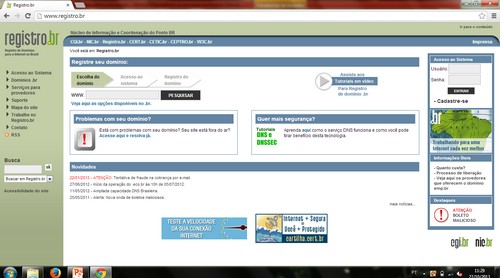 Figura 01: site do registro.br
Análise de sites e mensagens eletrônicas
O papel dos provedores de internet

	Pesquisas de endereços ips e domínios devem ser feitas atráves da ferramenta WHOIS do registro.br.

	É possível determinar qual entidade é responsável por um domínio e pelo bloco de endereçamento ip procurado.
Análise de sites e mensagens eletrônicas
O papel dos provedores de internet

Ferramenta Whois.
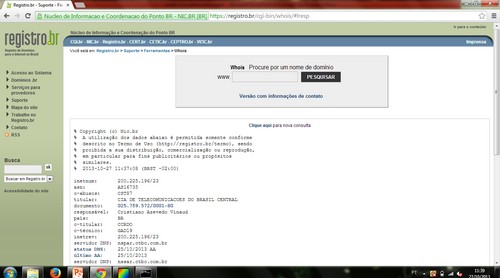 Figura 02: ferramenta WHOIS do registro.br
Análise de sites e mensagens eletrônicas
O papel dos provedores de internet

	Para se obter o endereço final de usuário atribuído pelo provedor de internet é necessário que a autoridade judicária competente defira a quebra de sigilo telemático.
Análise de sites e mensagens eletrônicas
O papel dos provedores de internet

	Normalmente o endereço ip suspeitos de invasão ou dano a algum site na internet é obtido no registros de acessos (logs) dos próprios servidores atacados. 
	No caso de ataques DDOS (distributed denial of service) o  registro de atividade anormal pode ser obtido no provedor de destino do ataque.
Análise de sites e mensagens eletrônicas
Análise de sites

	Análise de sites tem como objetivo determinar o seu conteúdo e o responsável pela sua pubicação.
	Crimes comuns:
	
		Pedofilia
		Racismo
		Pirataria.
Análise de sites e mensagens eletrônicas
Análise de sites – verificação de conteúdo

	Análise de sites tem como objetivo determinar o seu conteúdo e o responsável pela sua pubicação.
	Crimes comuns:
	
		Pedofilia
		Racismo
		Pirataria.
Análise de sites e mensagens eletrônicas
Análise de sites – verificação de conteúdo

	O conteúdo do site analisado também deve ser extraido e preservado. Uma cópia offline deve ser realizada.

	Ferramentas para extração:
		HTTrack – windows, linux, android
		Wget – linux, unic
Análise de sites e mensagens eletrônicas
Análise de sites – verificação de conteúdo

	Caso o site não esteja mais disponível na internet será necessário sua busca em servidores de cache existentes:

Exemplos: google, internet archive ( archive.org)
Análise de sites e mensagens eletrônicas
Análise de sites – verificação de IP

	Para se verificar o endereço IP de um domínio investigado utilizamos os comandos PING e TRACERT (windows) ou TRACEROUTE (linux, unix).

	Com o endereço ip ou com domínio é possível atráves do registro.br identificar o responsável pelo domínio ou posse do endereço IP.
Análise de sites e mensagens eletrônicas
Análise de correio eletrônico.

Atividades criminosas com uso de e-mail:
Phising 
Calúnias 
Ameaças
Envio de vírus ou cavalos de tróia.
Análise de sites e mensagens eletrônicas
Análise de correio eletrônico.

Inicialmente o e-mail deve ser copiado para sua preservação.

A análise de mensagem eletrônica deve ser realizada basicamente atráves do estudo do cabeçacho do email.
Análise de sites e mensagens eletrônicas
Análise de correio eletrônico - cabeçalho
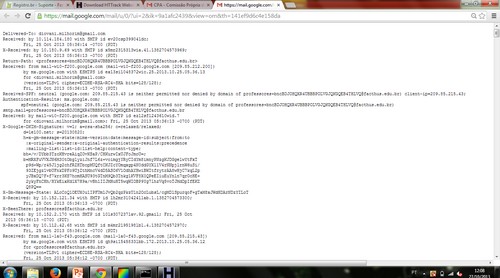 Figura 03: cabeçalho de email
Análise de sites e mensagens eletrônicas
Análise de correio eletrônico - cabeçalho

Pela análise do cabeçalho é possível se deteminar o domínio e o IP do emissário da mensagem original. Deste modo atráves do registro.br ( ou semelhante em país estrangeiro) pode-se determinar a entidade responsável pelo servidor de e-mail
Análise de sites e mensagens eletrônicas
Análise de correio eletrônico - cabeçalho

A autoridade judicial competente deverá requerer junto ao provedor original da mensagem a identidade do usuário responsável pela mensagem.

Se o provedor estiver em país estrangeiro deverá requisitar cooperação internacional.
Análise de sites e mensagens eletrônicas
Análise de correio eletrônico – vírus e cavalos de tróia

A análise de virús e cavalos de tróia deverá ser executada em ambiente forense controlado, geralmente máquinas virtuais. O objetivo é determinar para qual endereço as informações roubadas são enviadas. De posse do endereço pode-se chegar ao responsável pela mensagem.

Ex. de máquinas virtuais:
 vmware player
Virtual box (microsoft)
Análise de sites e mensagens eletrônicas
Cuidados no laudo

Sempre que necessário requisitar informações quanto a acesso e uso de endereços ips a algum provedore de acesso informar a data, horário, fuso horário e endereço IP utilizado. Esta requisição deverá constar no corpo do laudo na seçaõ exames.